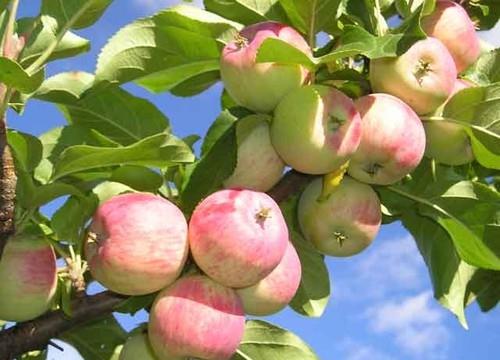 Й
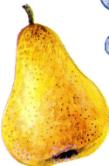 А
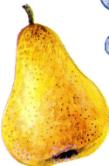 Р
Ж
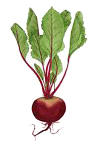 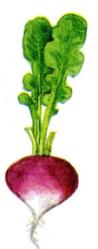 О
У
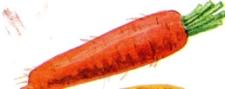 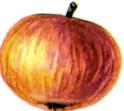 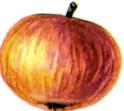 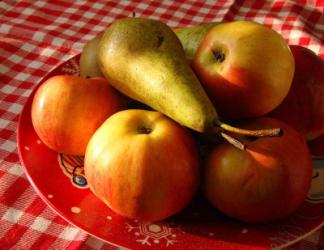 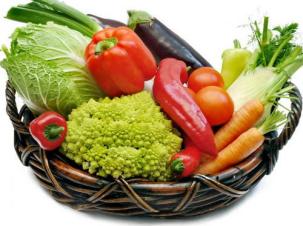 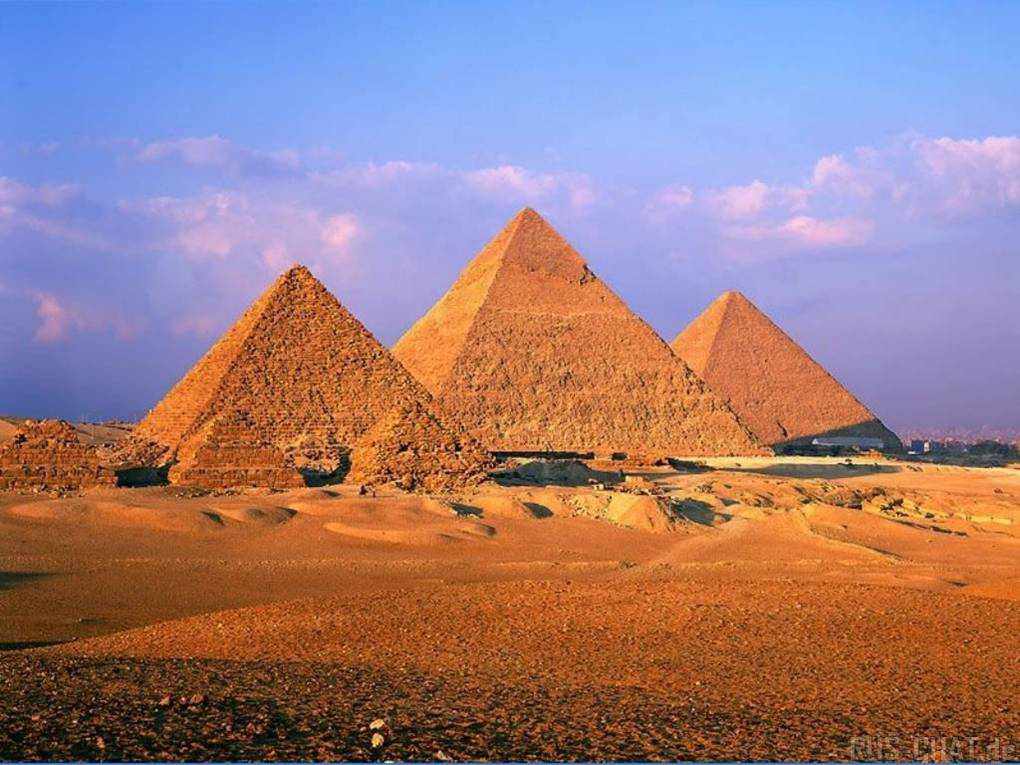 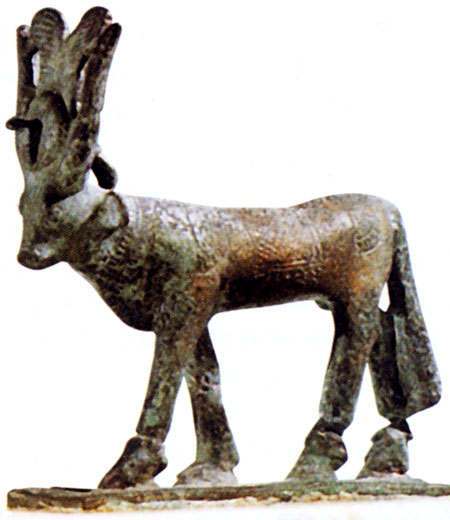 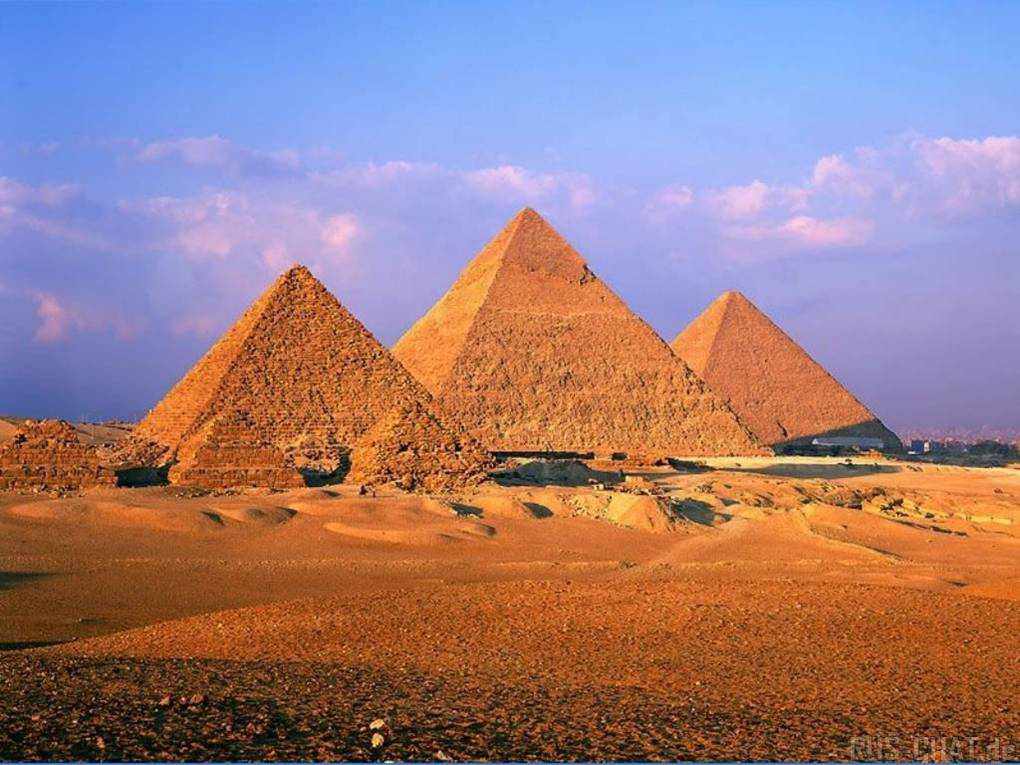 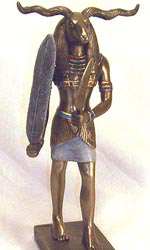 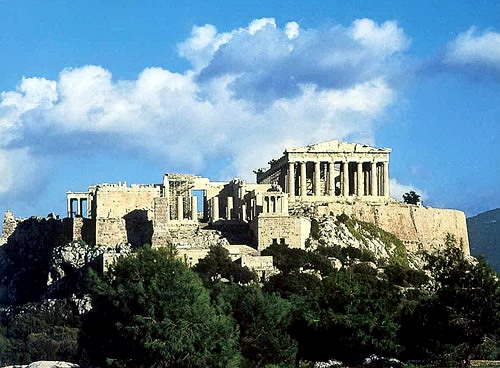 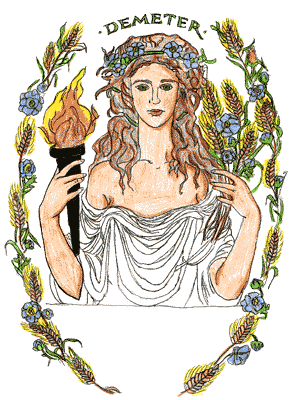 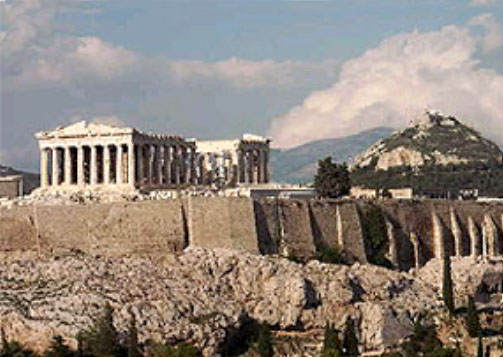 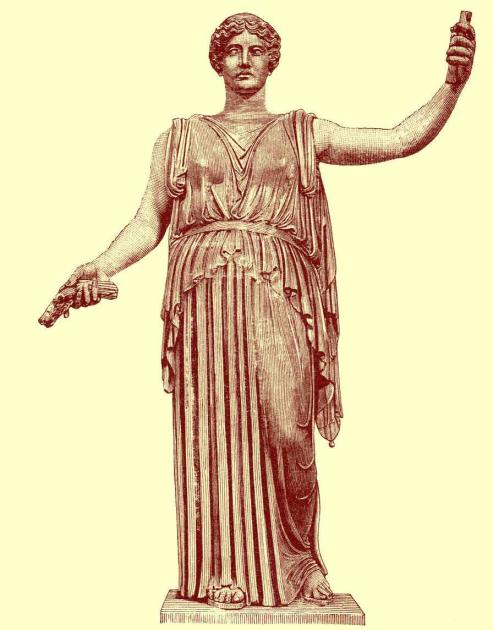 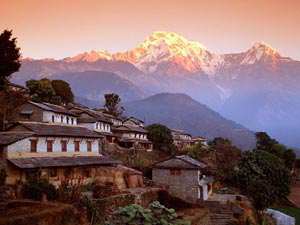 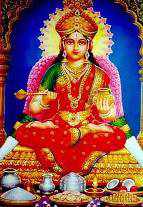 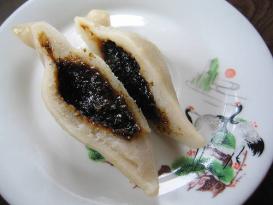 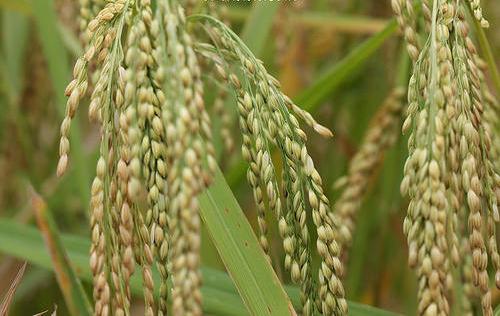 ЧХУСОК
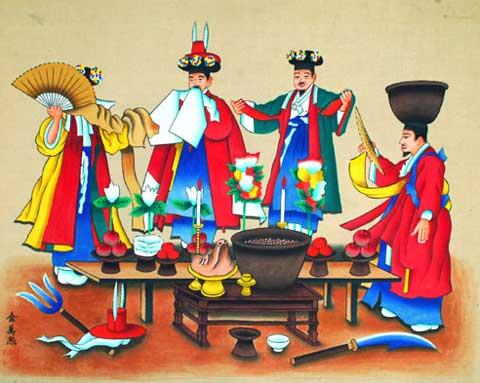 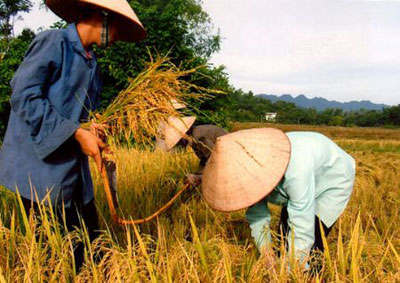 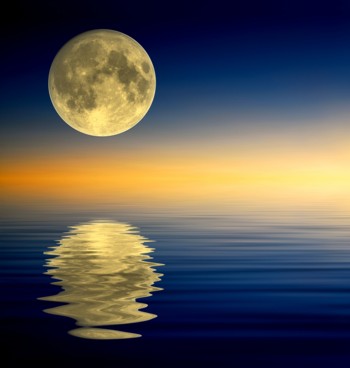 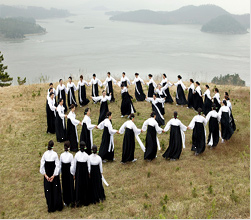 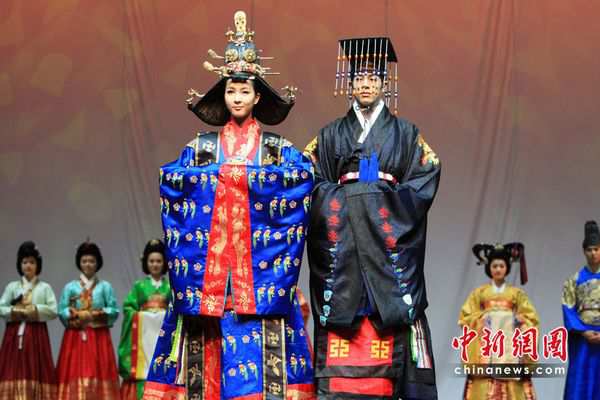 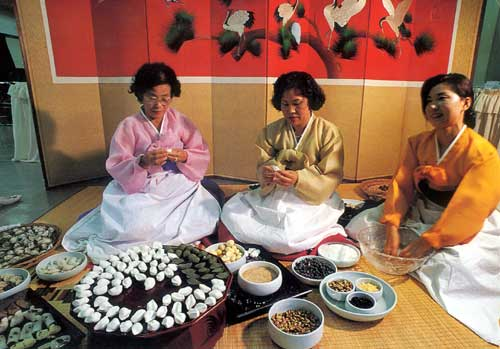 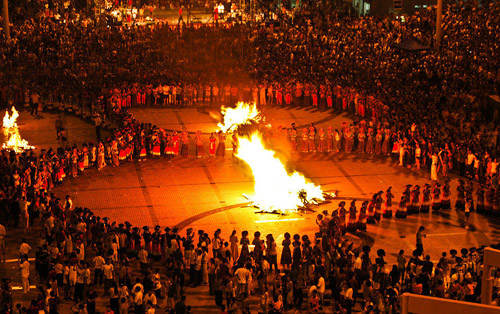 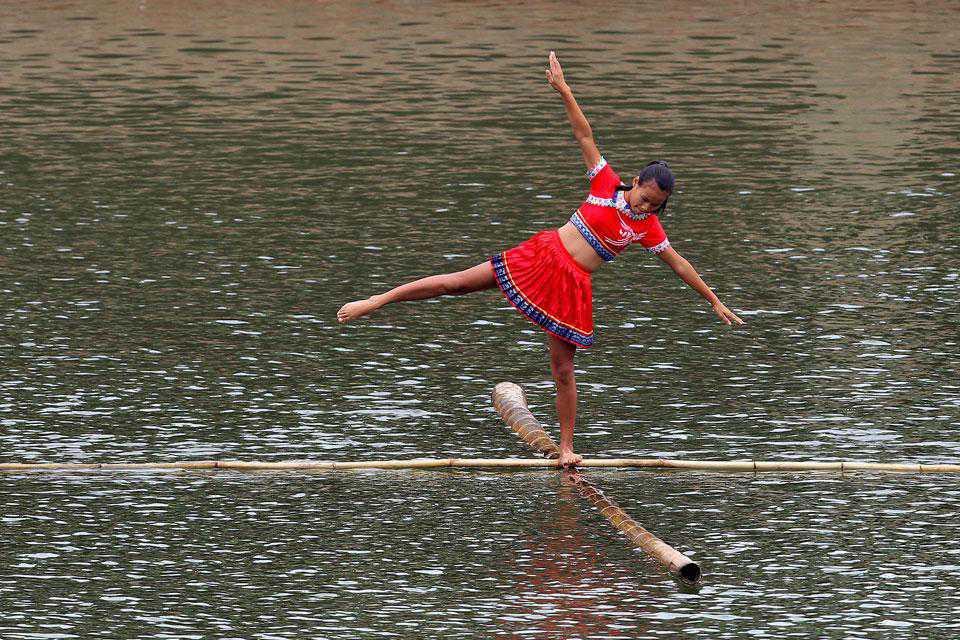 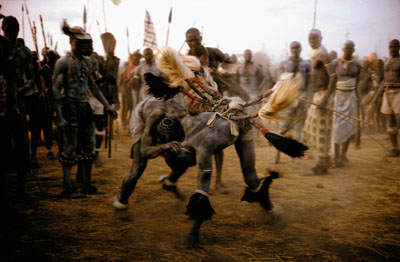 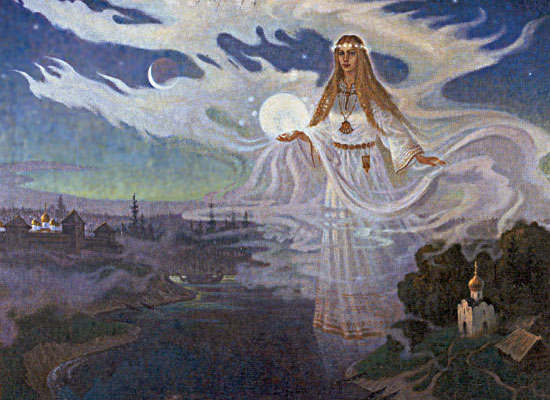 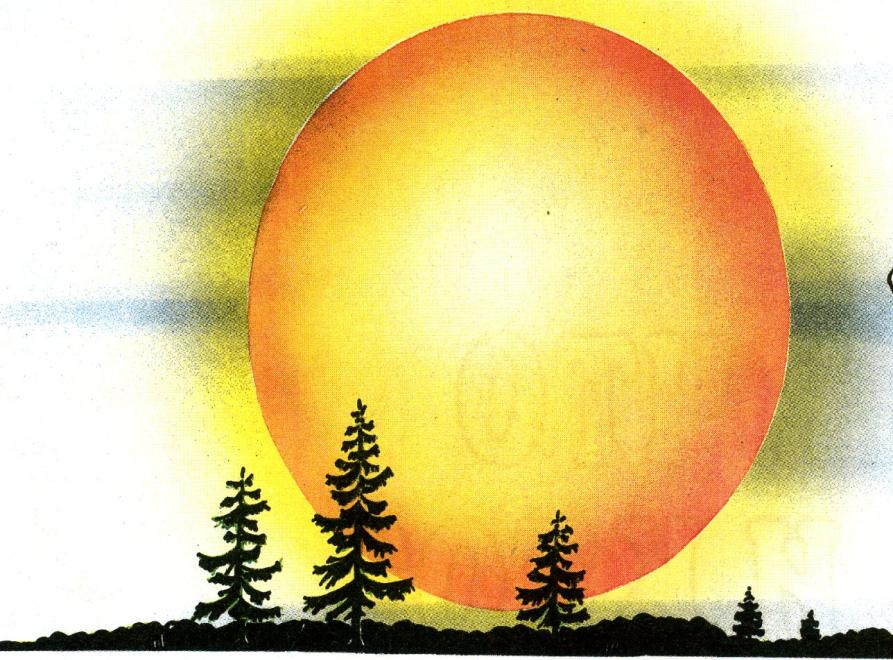 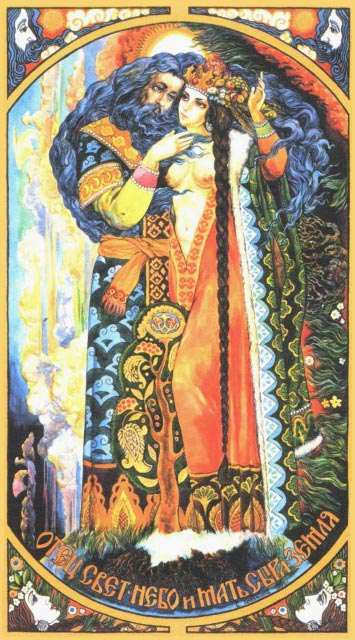 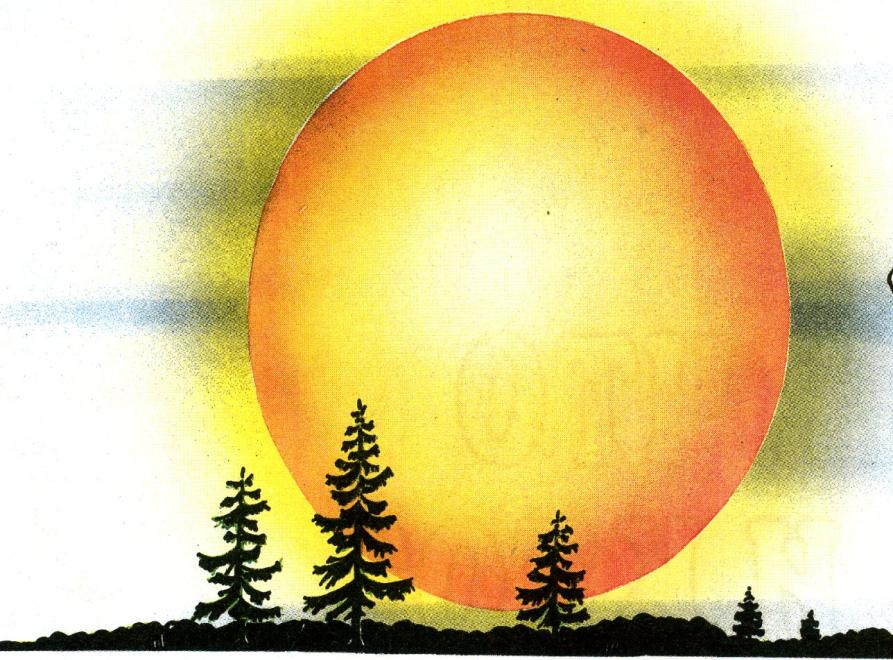 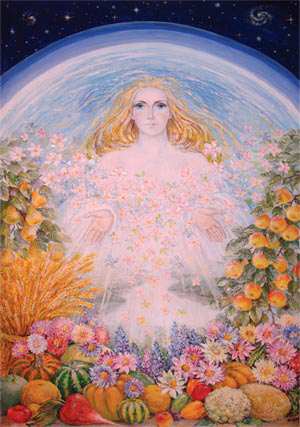 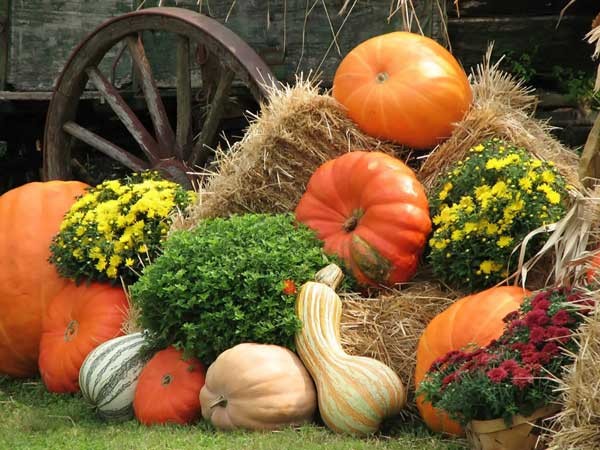 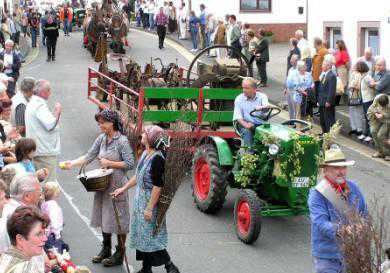 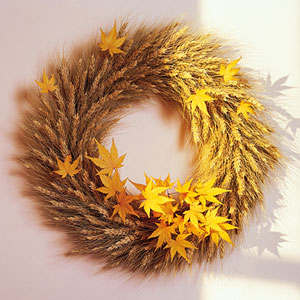 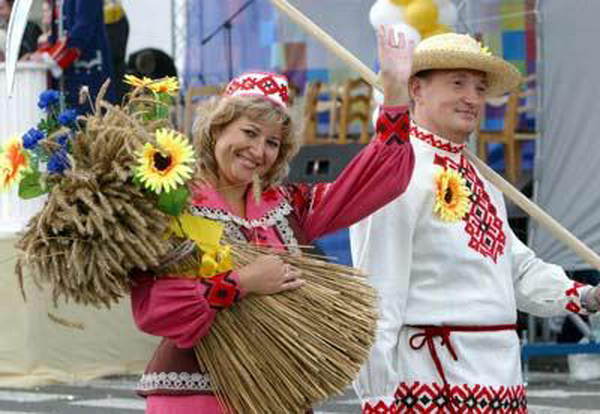 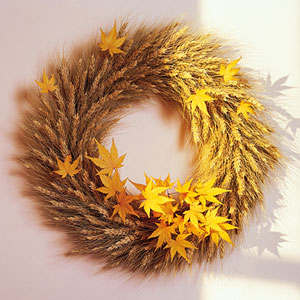 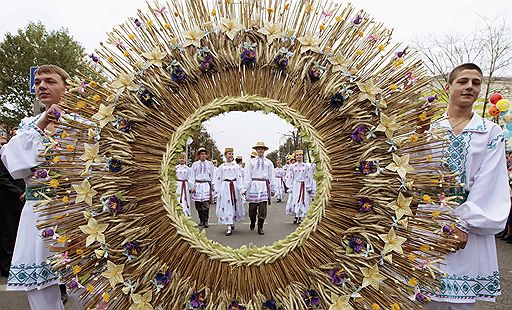 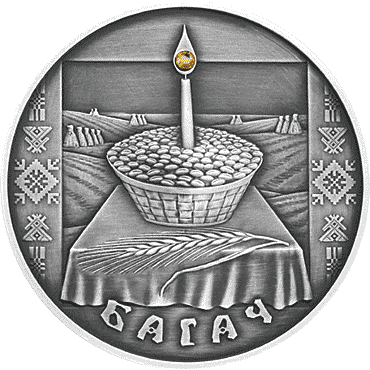 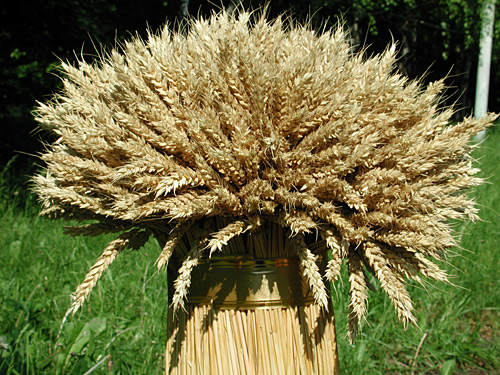 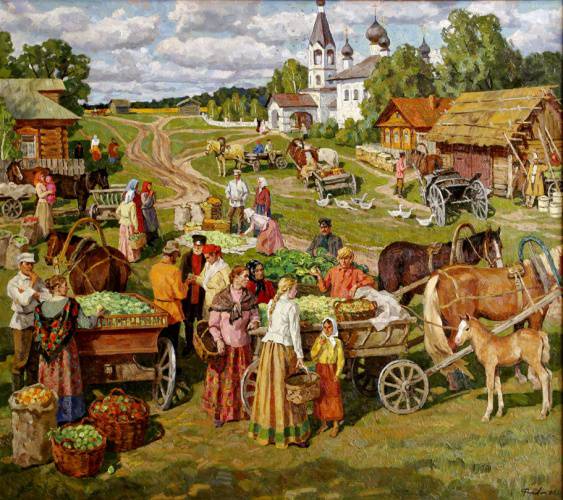 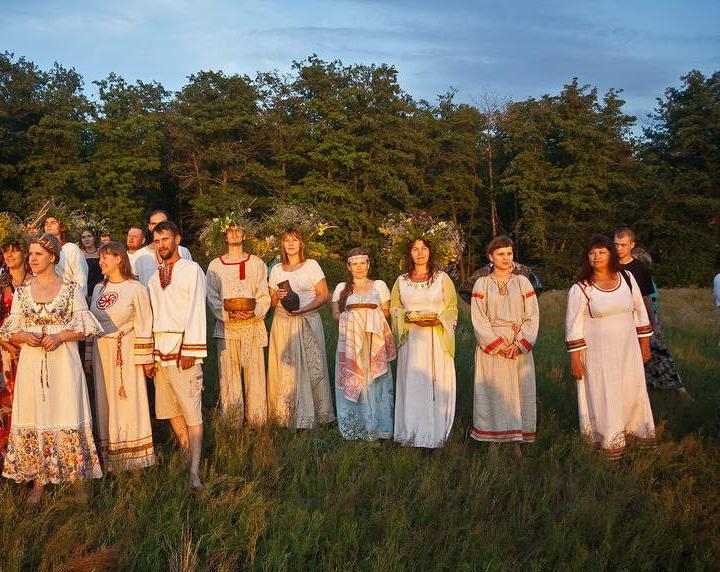 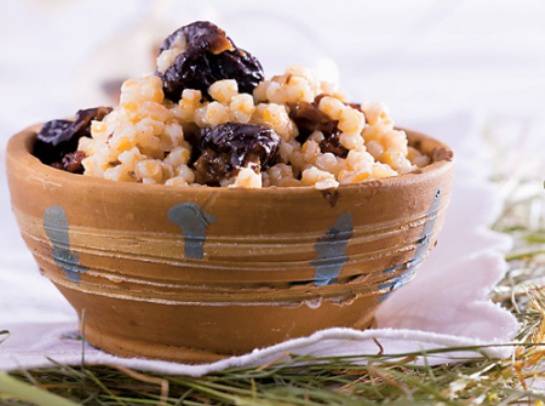 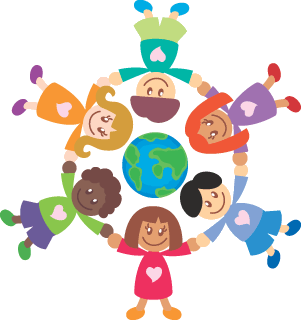 ВСЕМ  СПАСИБО!
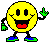 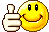 Я узнал (а) много
Нового и интересного.
Мне всё очень понравилось
Всё было хорошо, 
но немножко скучновато
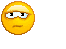 Мероприятие мне 
не понравилось